Figure 1. Paradigm and stimuli: In the main experiment (A), participants were presented with sample numerosities 8, 13, ...
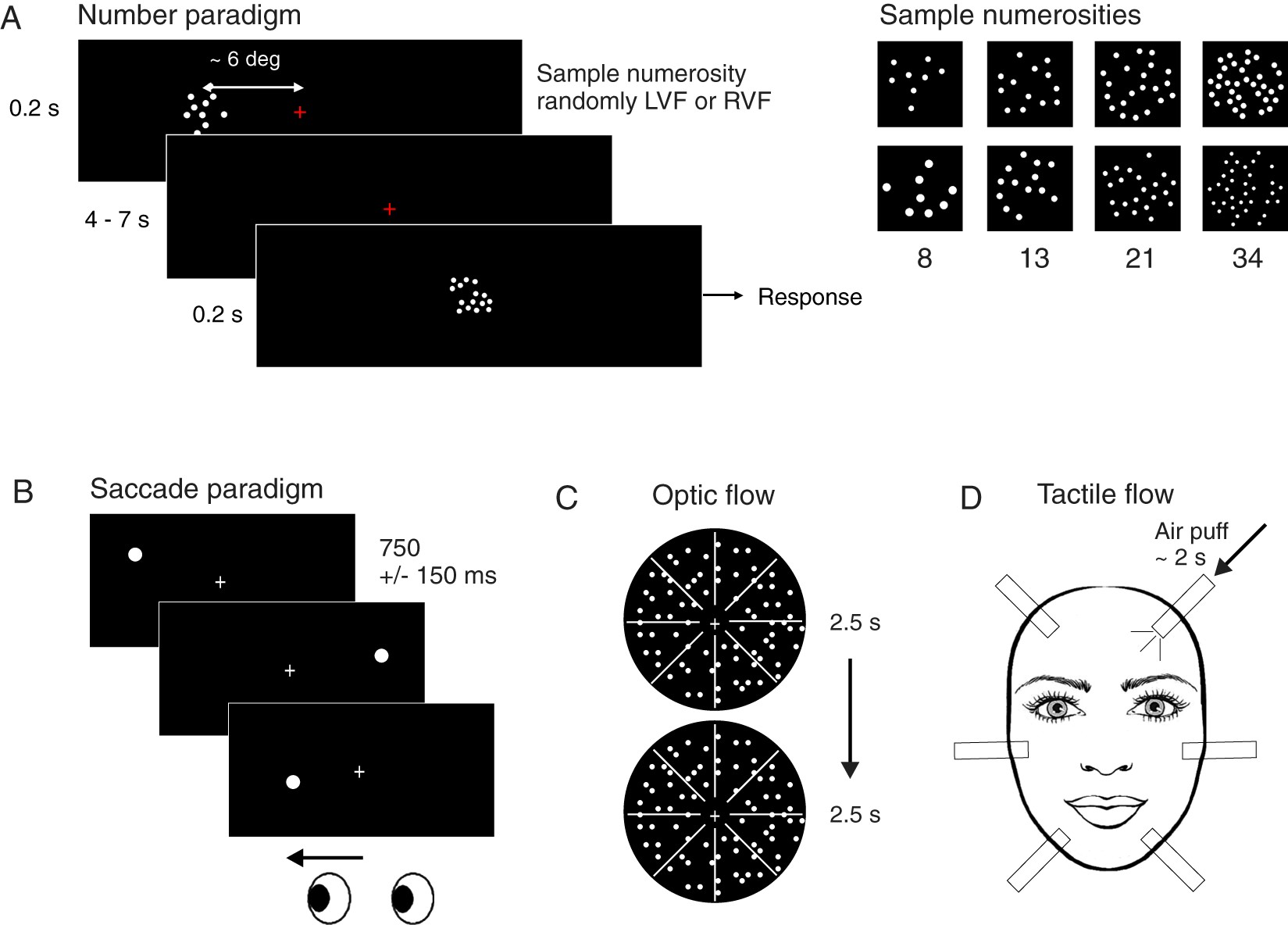 Cereb Cortex, Volume 25, Issue 5, May 2015, Pages 1319–1329, https://doi.org/10.1093/cercor/bht323
The content of this slide may be subject to copyright: please see the slide notes for details.
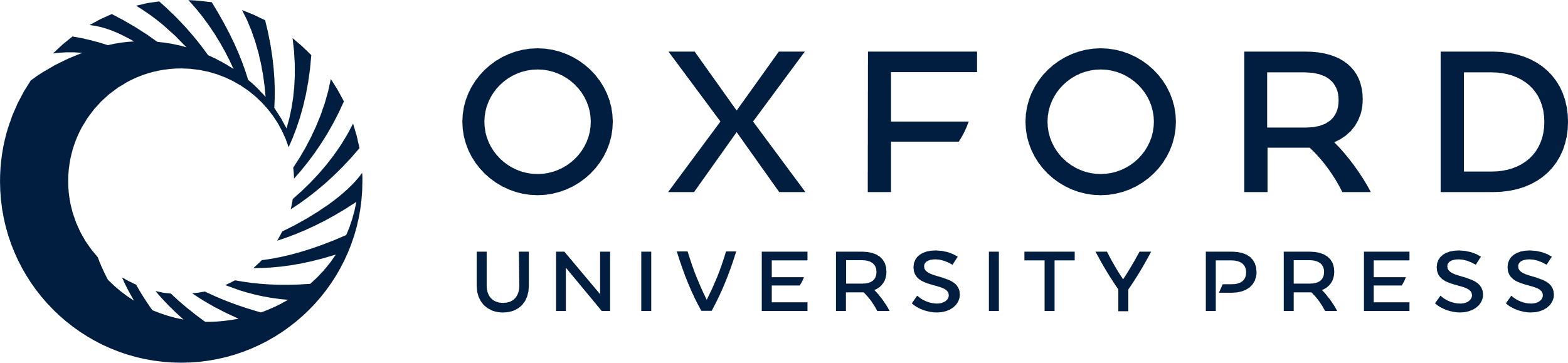 [Speaker Notes: Figure 1. Paradigm and stimuli: In the main experiment (A), participants were presented with sample numerosities 8, 13, 21, or 34 in either the left or right visual field, and had to compare the sample numerosity to a match numerosity presented after a delay of 4–7 s (smaller/larger judgment). fMRI activity patterns evoked by the sample numerosities were compared between conditions. Two subregions of interest in parietal cortex were defined by separate functional localizer sessions: For the functional equivalent of area LIP (B), visually guided saccades were compared with passive fixation of identical stimuli. In the case of the functional equivalent of area VIP, a paradigm involving visual stimulation by expanding—receding dot motion (optic flow: C), and air-puff stimulation of 6 locations of the subject's face (tactile flow: D) was used (see Materials and Methods for details).


Unless provided in the caption above, the following copyright applies to the content of this slide: © The Author 2013. Published by Oxford University Press. All rights reserved. For Permissions, please e-mail: journals.permissions@oup.com]
Figure 4. (A) Illustration of pairwise classification accuracies for numbers (chance performance is corresponding to ...
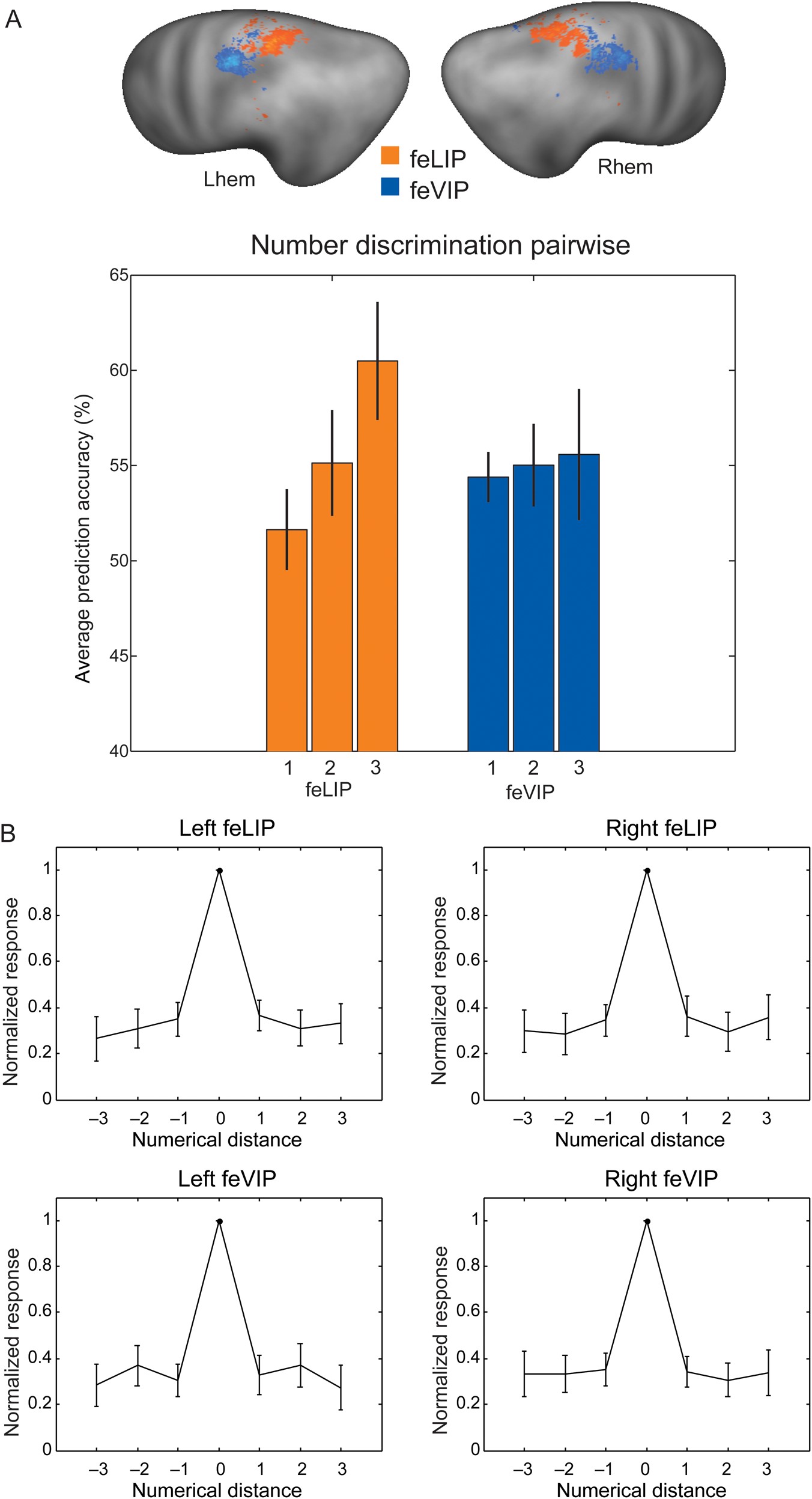 Cereb Cortex, Volume 25, Issue 5, May 2015, Pages 1319–1329, https://doi.org/10.1093/cercor/bht323
The content of this slide may be subject to copyright: please see the slide notes for details.
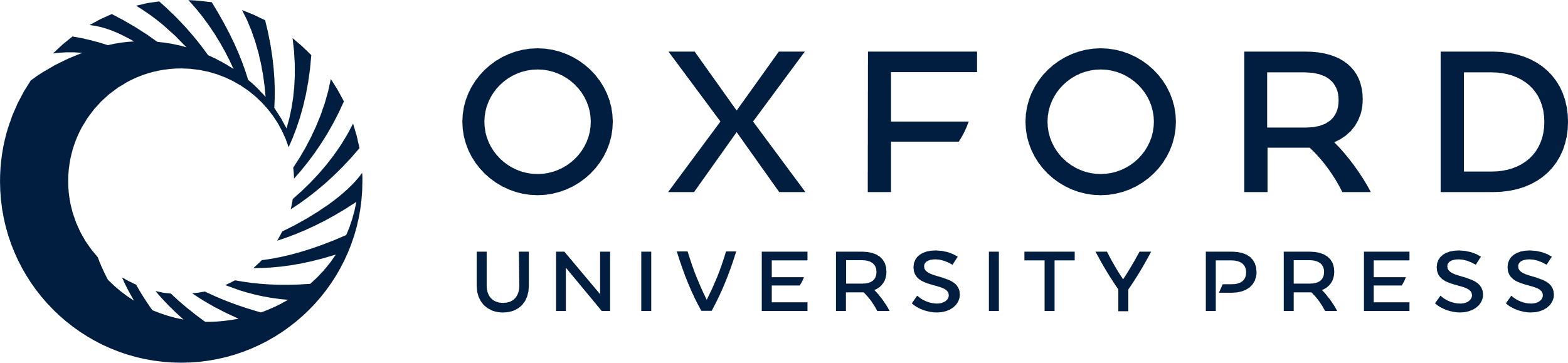 [Speaker Notes: Figure 4. (A) Illustration of pairwise classification accuracies for numbers (chance performance is corresponding to 50%) as a function of numerical distance, suggesting a stronger dependence of classification on numerical distance in area feLIP than feVIP. Means across 14 subjects ± SEM are displayed. Numbers either differed in 1 step (1: 8 vs. 13, 13 vs. 21, 21 vs. 34), 2 steps (2: 8 vs. 21, 13 vs. 34), or 3 steps (3: 8 vs. 34). An ANOVA on parameter estimates from a multiple regression revealed a significant difference between regions for the estimates of the distance effect (ratio between numbers). (B) Response profiles of individual voxels averaged as a function of numerical distance from the preferred number. Means across 14 subjects ± SEM are plotted. Note that the pronounced difference between preferred and nonpreferred numbers in the plots can be explained by a selection bias (averages were calculated as a function of preferred number), but this is not the case for differences between different nonpreferred numbers. An on average slightly higher response to the second than the third preferred number is visible mostly in LIP and the right hemisphere. An ANOVA on the data for second and third preferred numbers revealed a significant interaction of region and distance level, as well as a trend for an interaction of hemisphere and distance level.


Unless provided in the caption above, the following copyright applies to the content of this slide: © The Author 2013. Published by Oxford University Press. All rights reserved. For Permissions, please e-mail: journals.permissions@oup.com]
Figure 3. (A) Classification performance based on the mean signal for feLIP and feVIP, displaying means across 14 ...
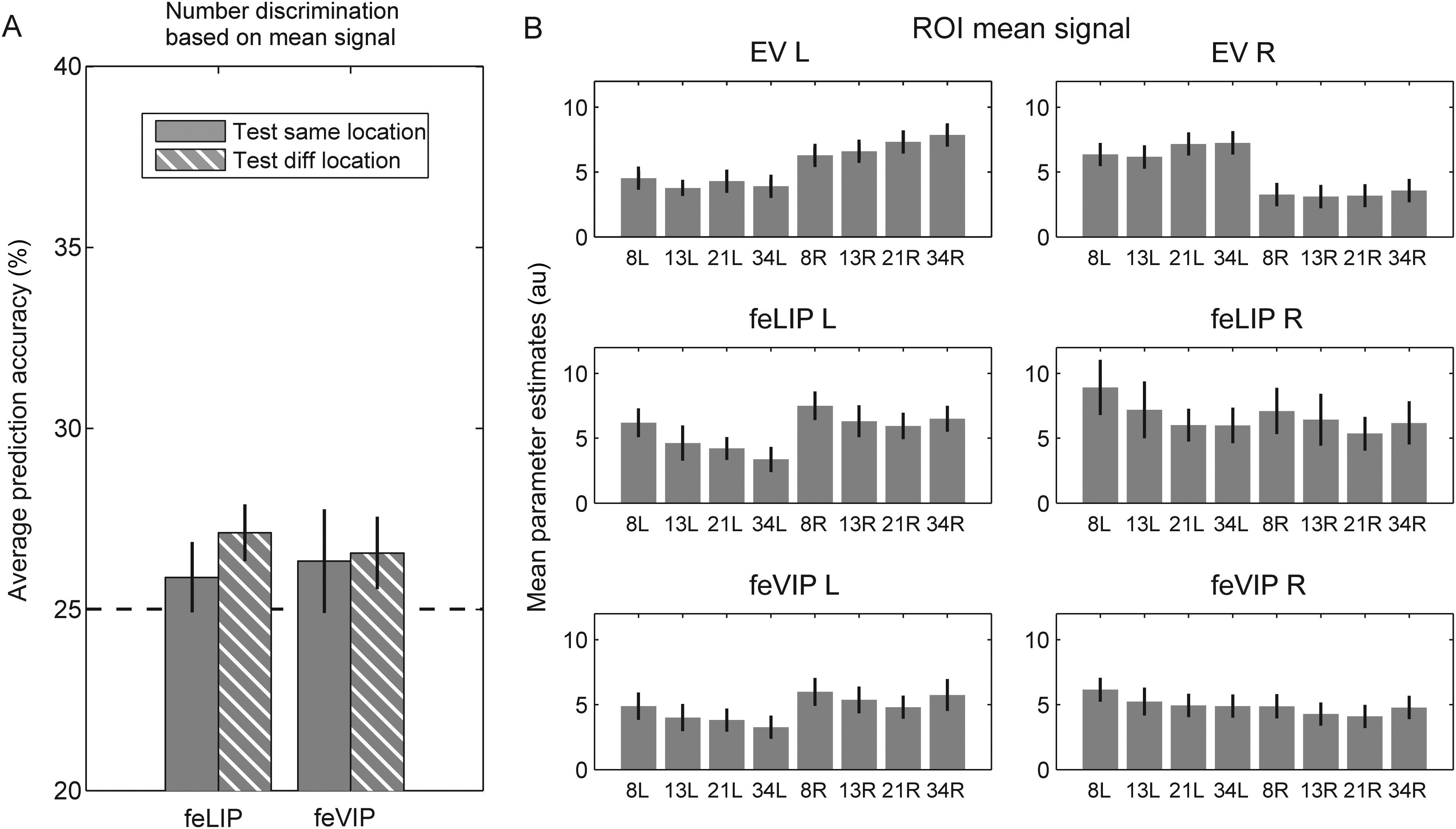 Cereb Cortex, Volume 25, Issue 5, May 2015, Pages 1319–1329, https://doi.org/10.1093/cercor/bht323
The content of this slide may be subject to copyright: please see the slide notes for details.
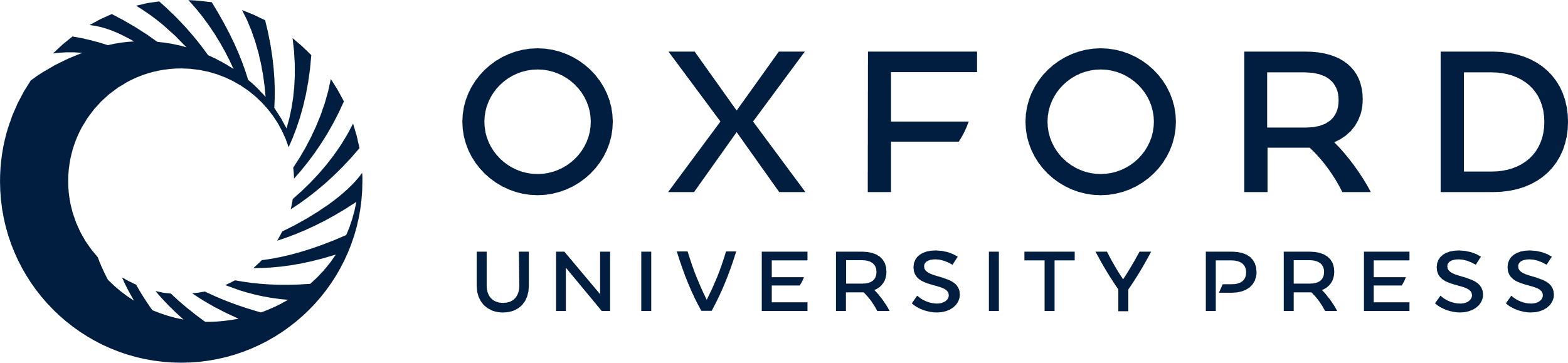 [Speaker Notes: Figure 3. (A) Classification performance based on the mean signal for feLIP and feVIP, displaying means across 14 subjects ± SEM. Chance performance is 25%. (B) Regional mean signal (parameter estimates) for left and right early visual cortex (EV L and EV R), and left and right feLIP and feVIP (means across 14 subjects ± SEM).


Unless provided in the caption above, the following copyright applies to the content of this slide: © The Author 2013. Published by Oxford University Press. All rights reserved. For Permissions, please e-mail: journals.permissions@oup.com]
Figure 2. (A) Classification performance for the left and right early visual cortex, and for the left and right ...
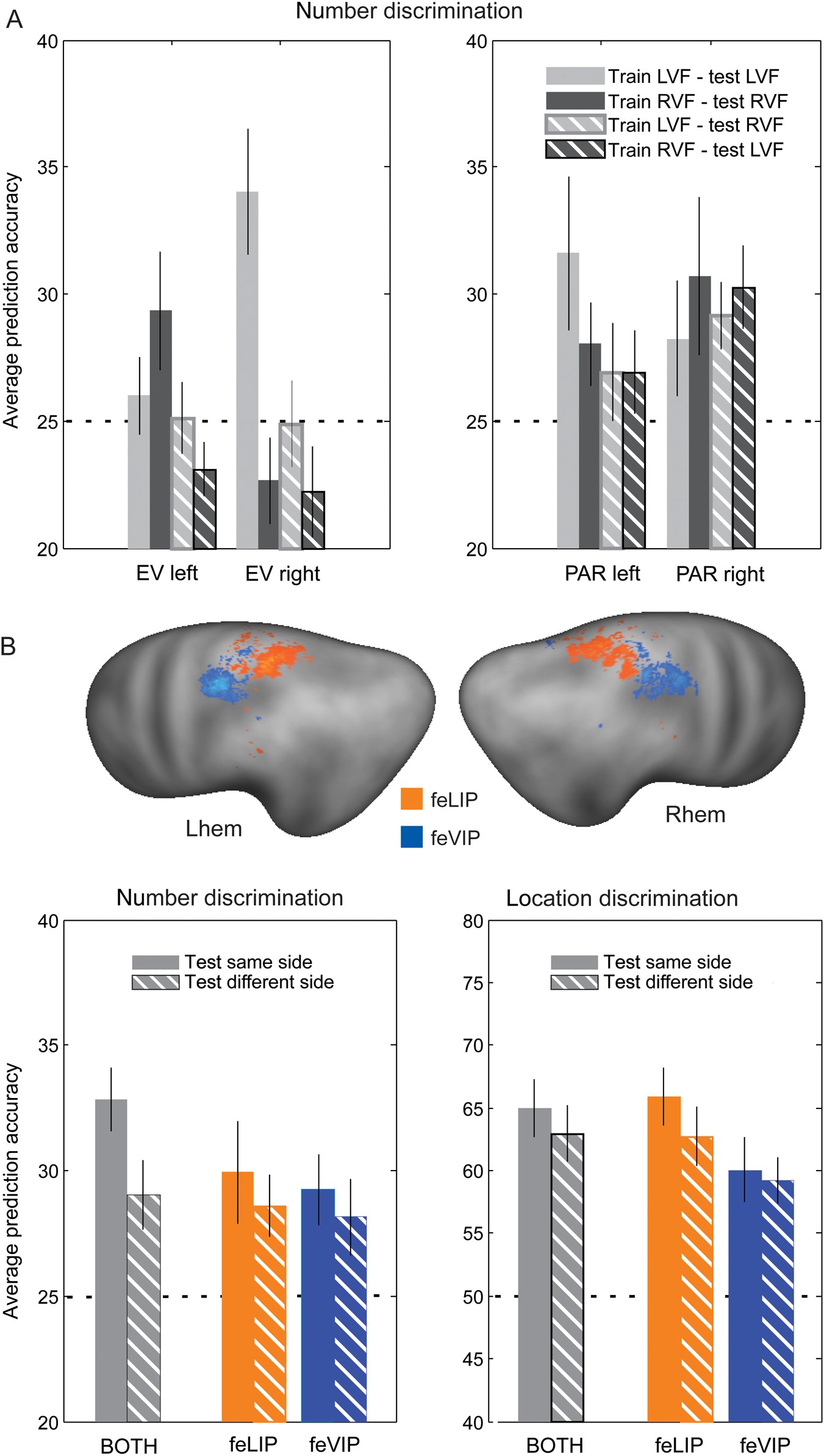 Cereb Cortex, Volume 25, Issue 5, May 2015, Pages 1319–1329, https://doi.org/10.1093/cercor/bht323
The content of this slide may be subject to copyright: please see the slide notes for details.
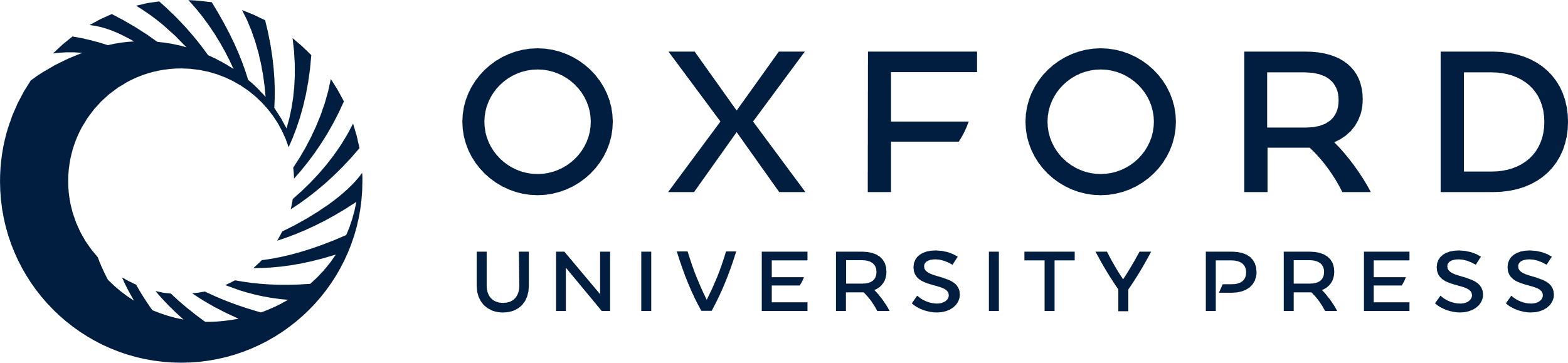 [Speaker Notes: Figure 2. (A) Classification performance for the left and right early visual cortex, and for the left and right parietal cortex (concatenating the voxels from feLIP and feVIP). (B) Classification performance for feLIP and feVIP, as well as the 2 regions combined, after concatenating the voxels from left and right hemispheres. Means across 14 subjects ± SEM are displayed. Chance performance is 25% for number classification and 50% for location classification. The group ROIs for feLIP and feVIP (RFX analysis based on 11 participants) are rendered onto the average surface of Caret PALS atlas (see Materials and Methods for details of ROI definition).


Unless provided in the caption above, the following copyright applies to the content of this slide: © The Author 2013. Published by Oxford University Press. All rights reserved. For Permissions, please e-mail: journals.permissions@oup.com]